Bellwork-- Monday 5/8
Fill out CW/HW
Turn in Mindmap if missing
Grab Clara Barton article from front desk
Read and answer questions in composition book (class copy)
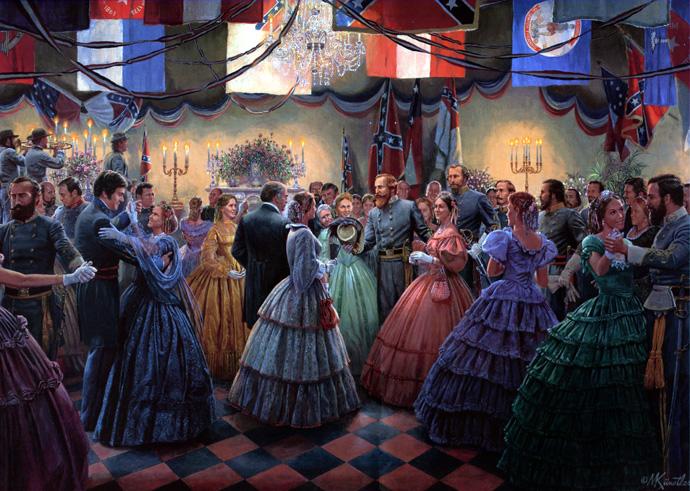 WAR AND SOCIETY
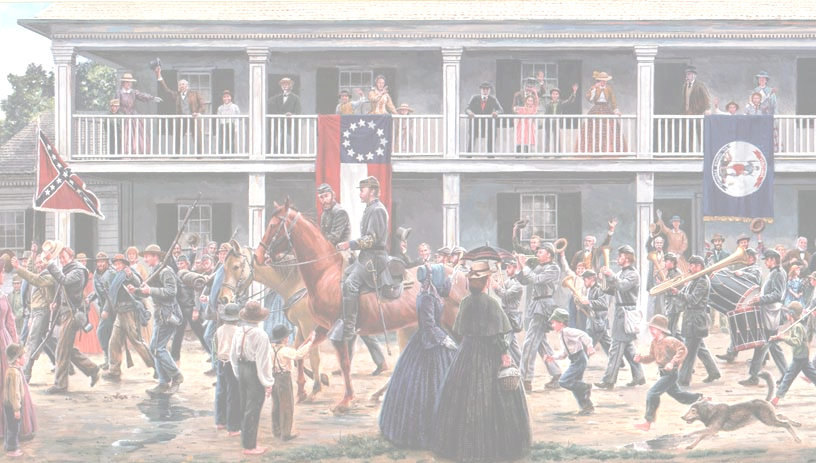 EMANCIPATION PROCLAMATION – an executive order given by President Lincoln 

ORDERING the freeing all slaves in the Confederate states

Did not free any slaves but helped war effort
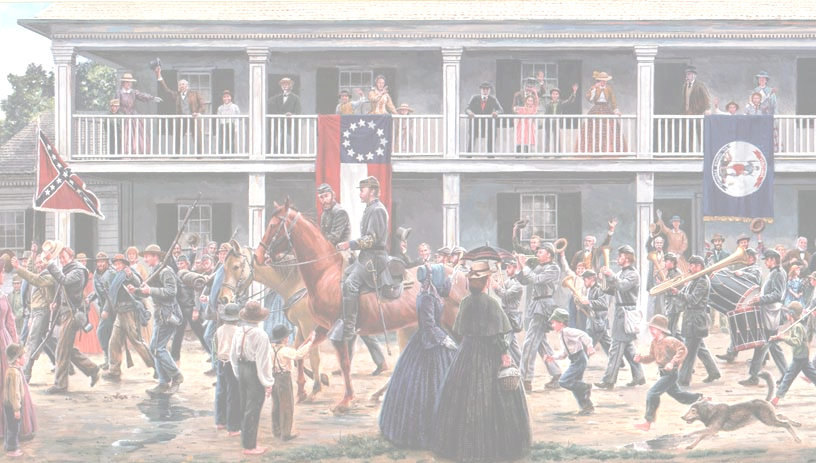 By the end of the war 180,000 African American soldiers had served in the Union army
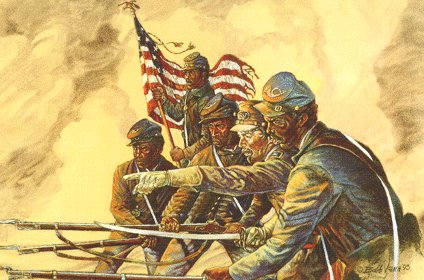 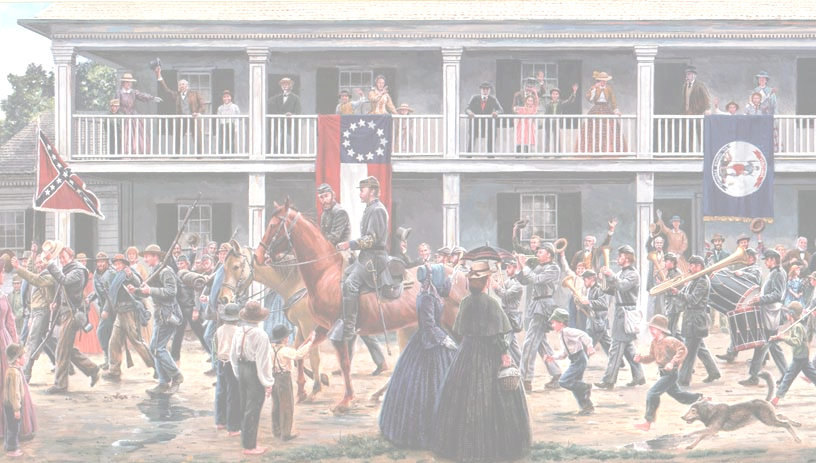 54th MASSACHUSETTS REGIMENT – one of the first all black Union regiments
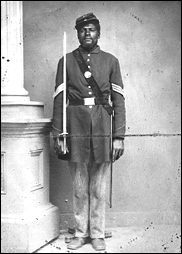 Famous for attack on Fort Wagner in South Carolina
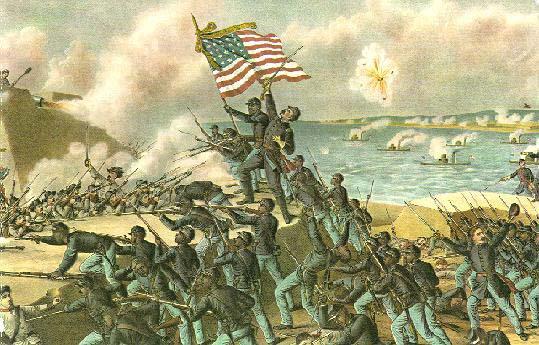 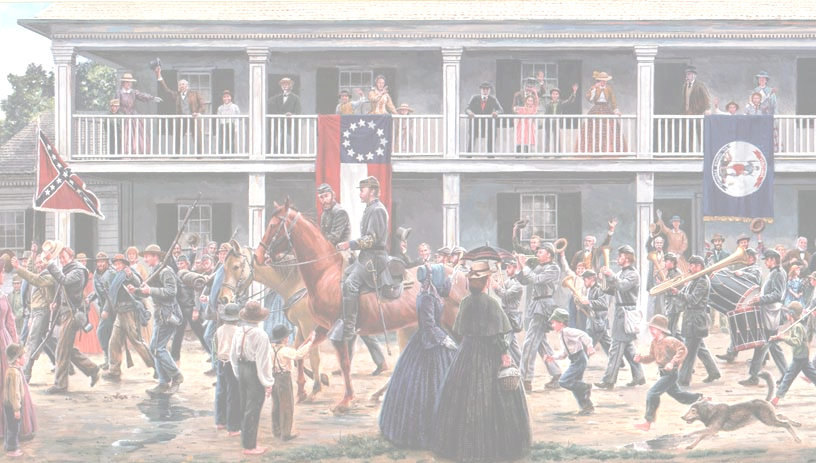 By the end of 1863 the confederate army had lost 40% of its men

People in both the North and South were questioning why the war was being fought
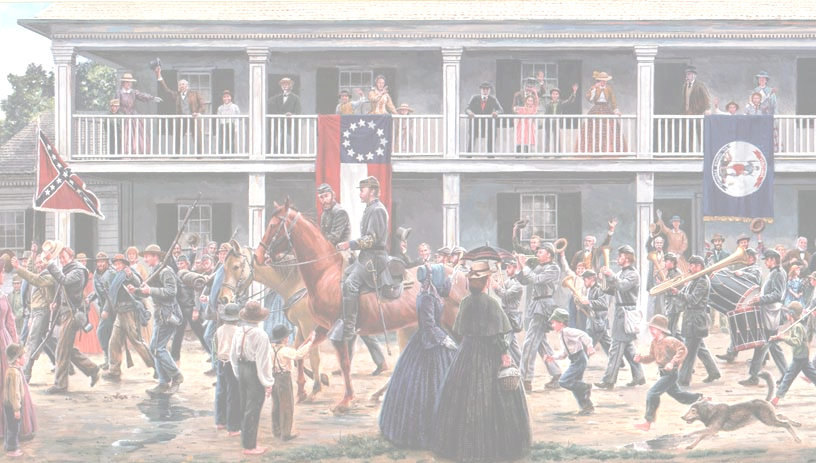 COPPERHEADS – Democrats in the North who want to end the war and make peace with the South
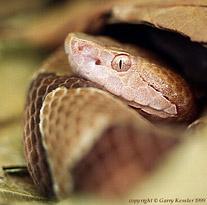 a Copperhead is a type of snake
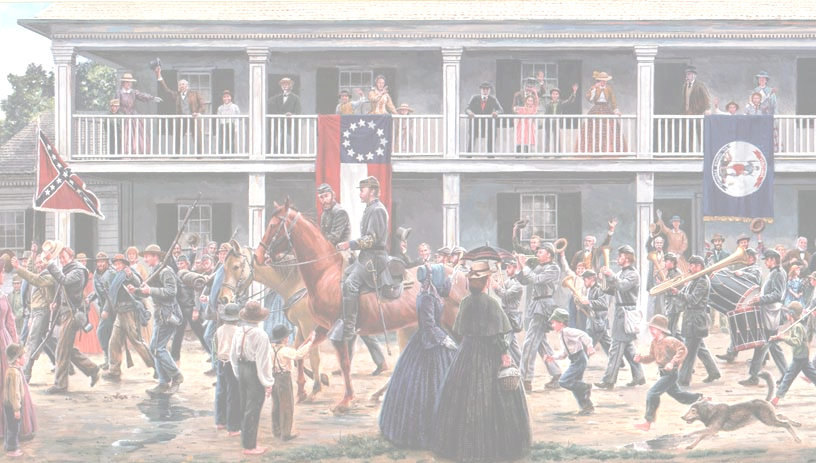 CONSCRIPTION – a draft, requiring people to serve in the military
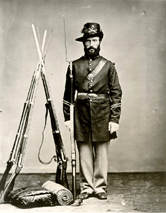 Both the Union and Confederacy have a draft- it incited riots in the South
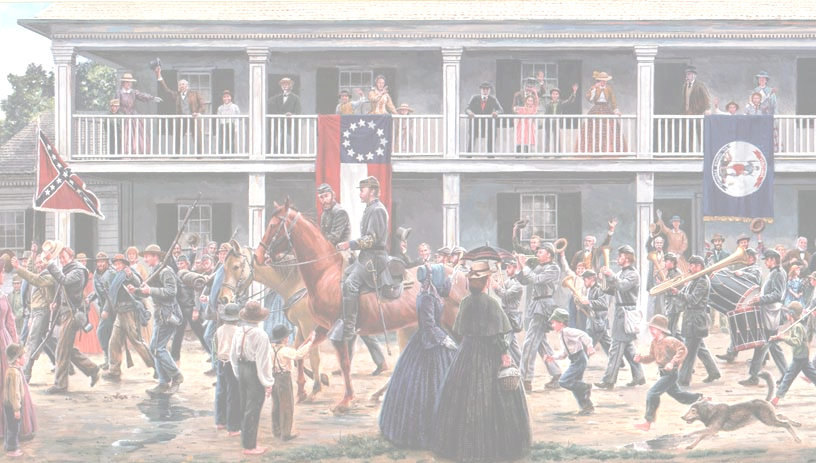 Supply and food shortages  occur in both the North and South



Inflation hits the South – during the war prices go up 9000%
X
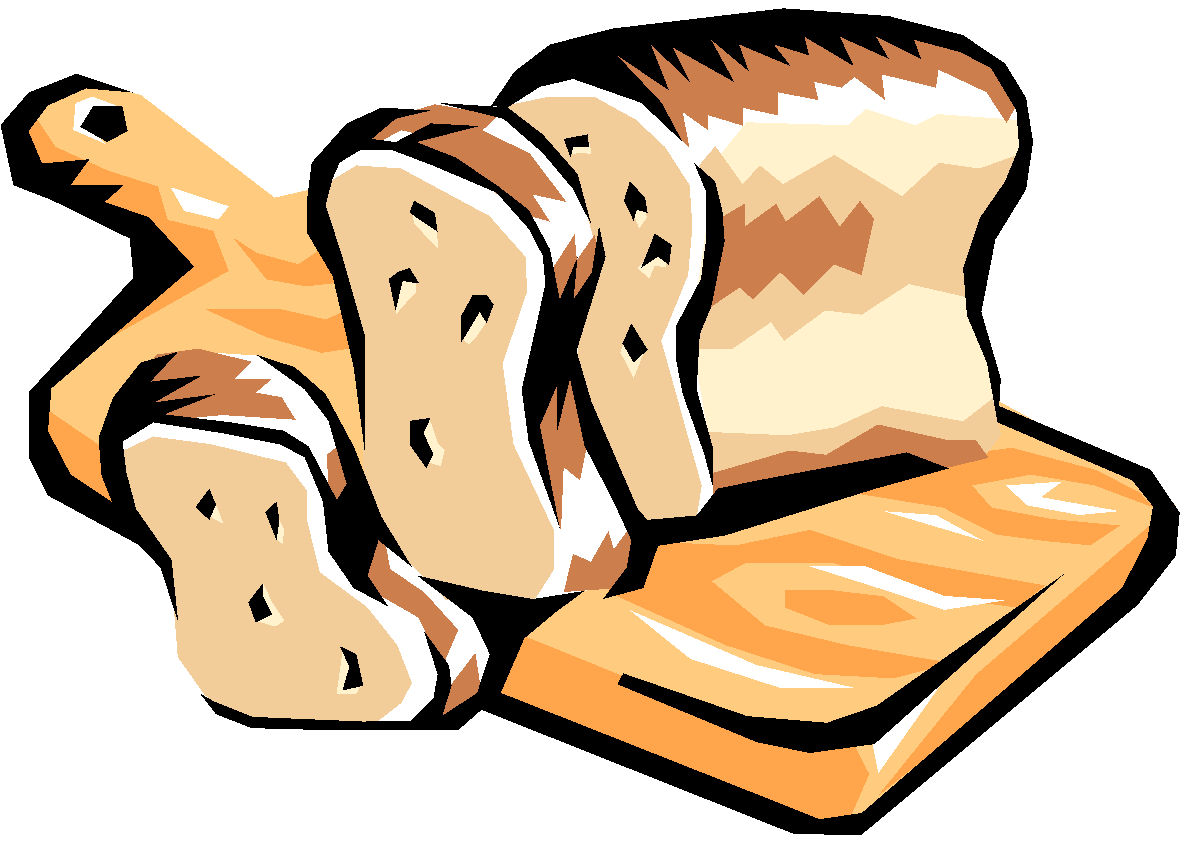 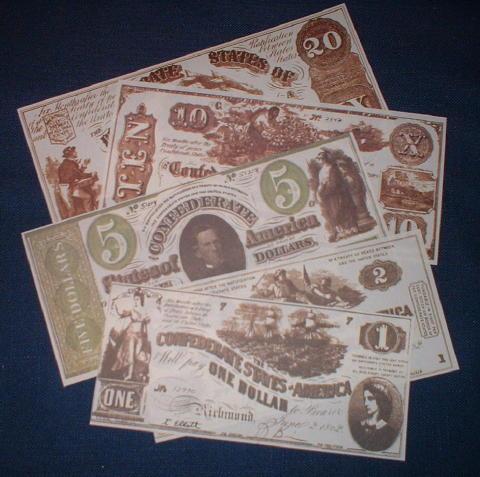 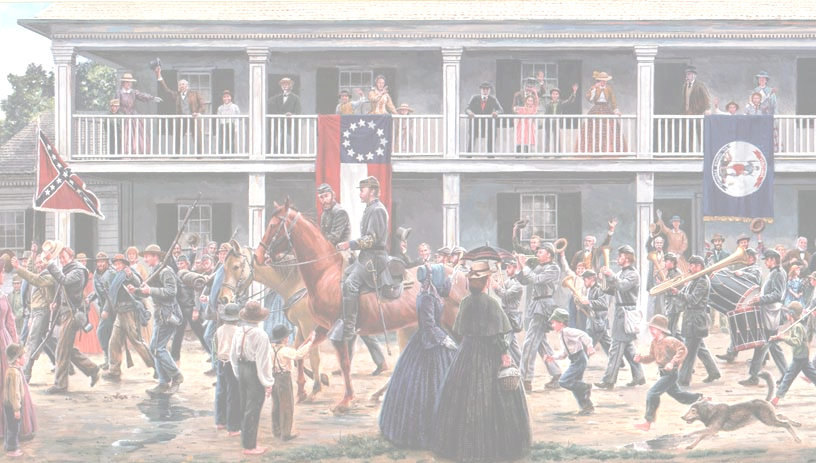 In 1861 the national government establishes an INCOME TAX to pay for the war
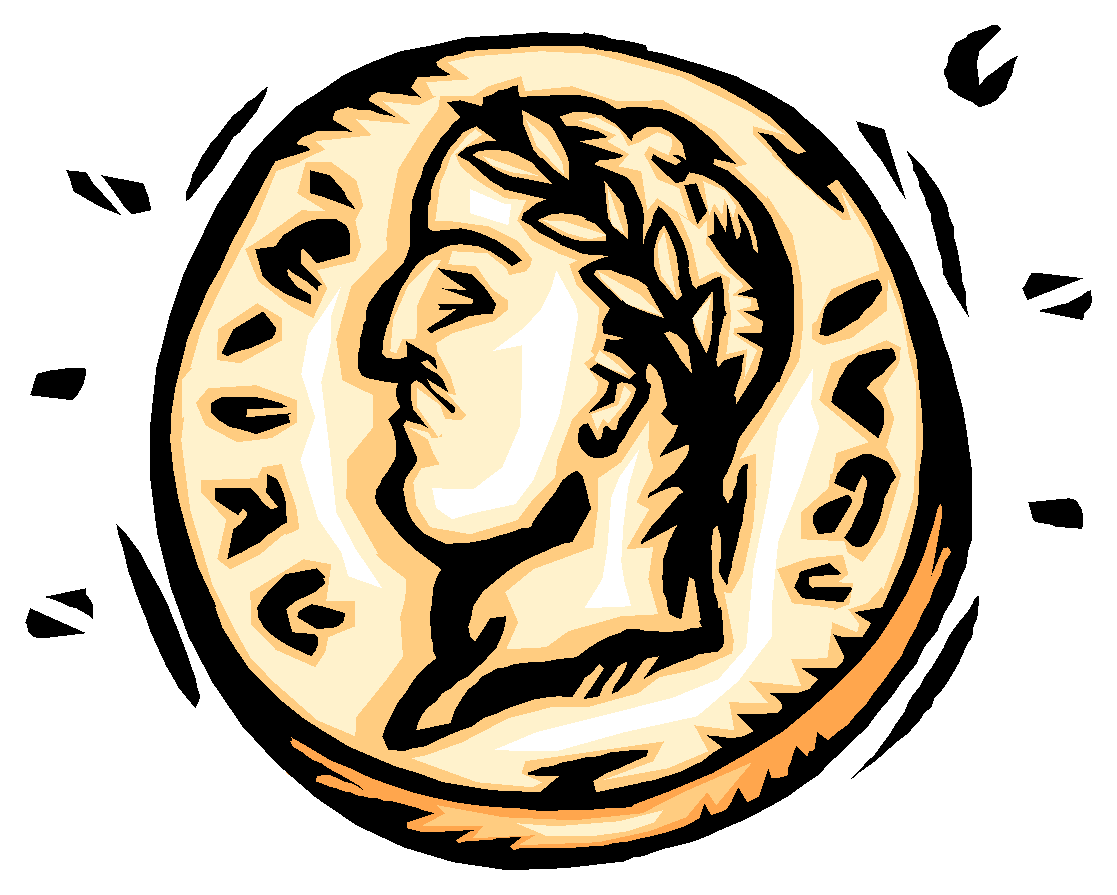 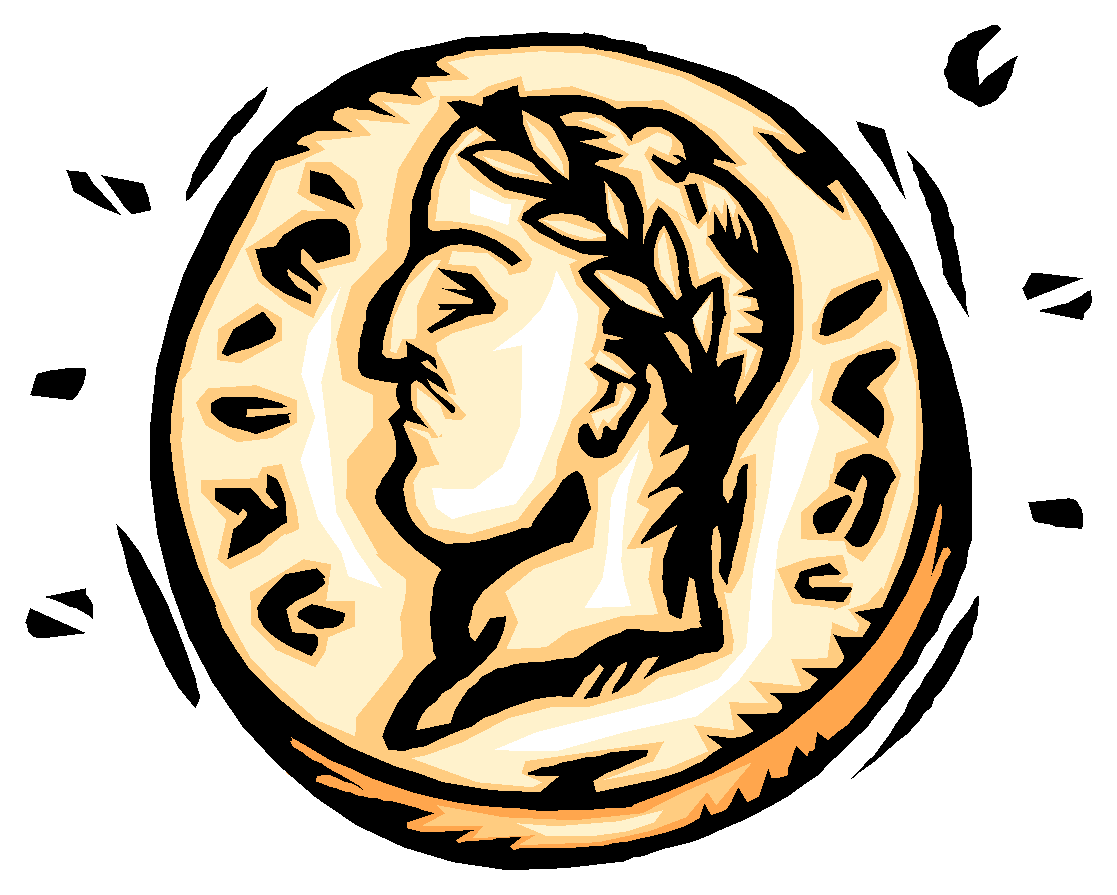 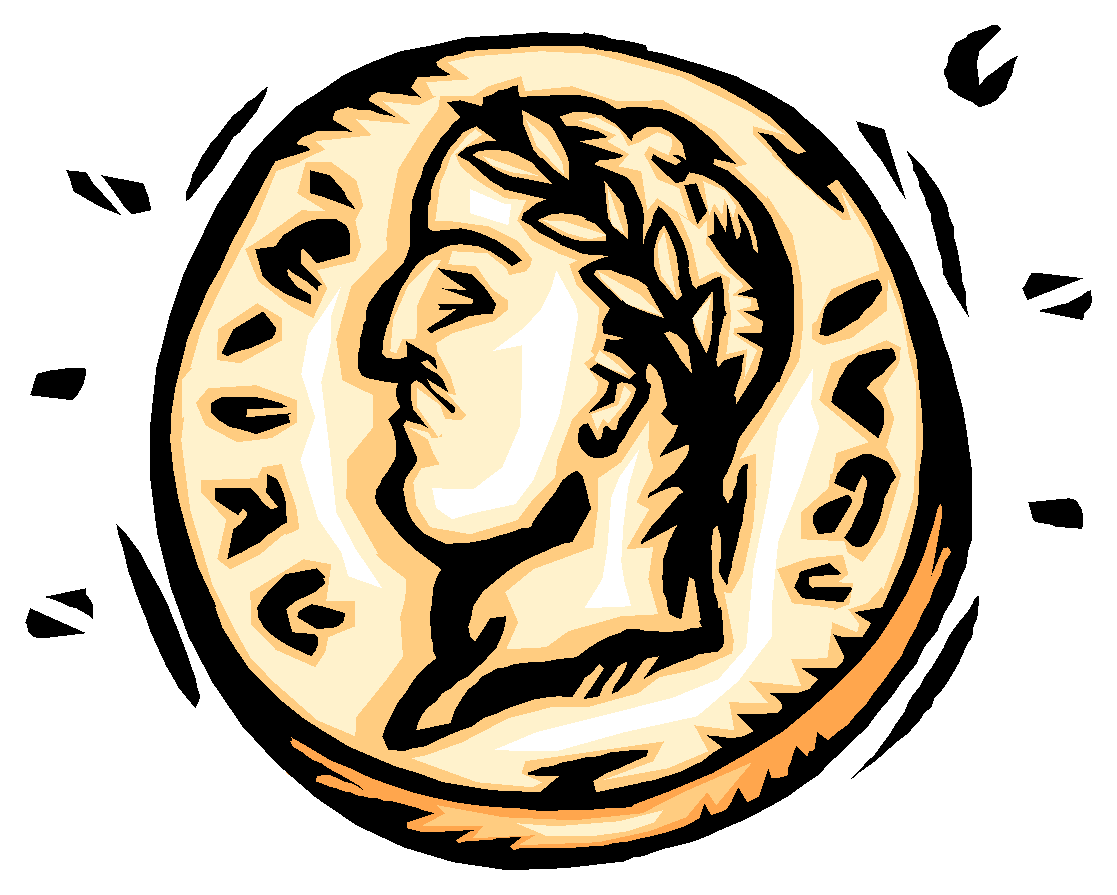 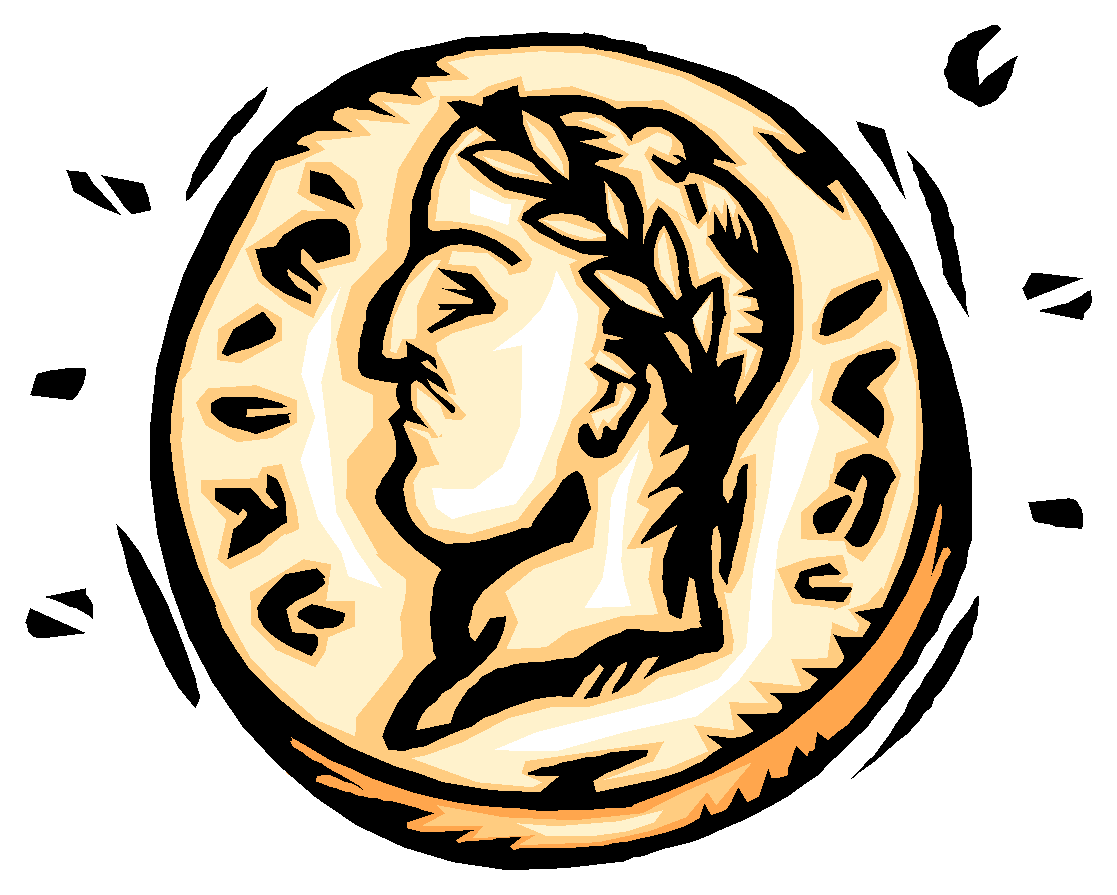 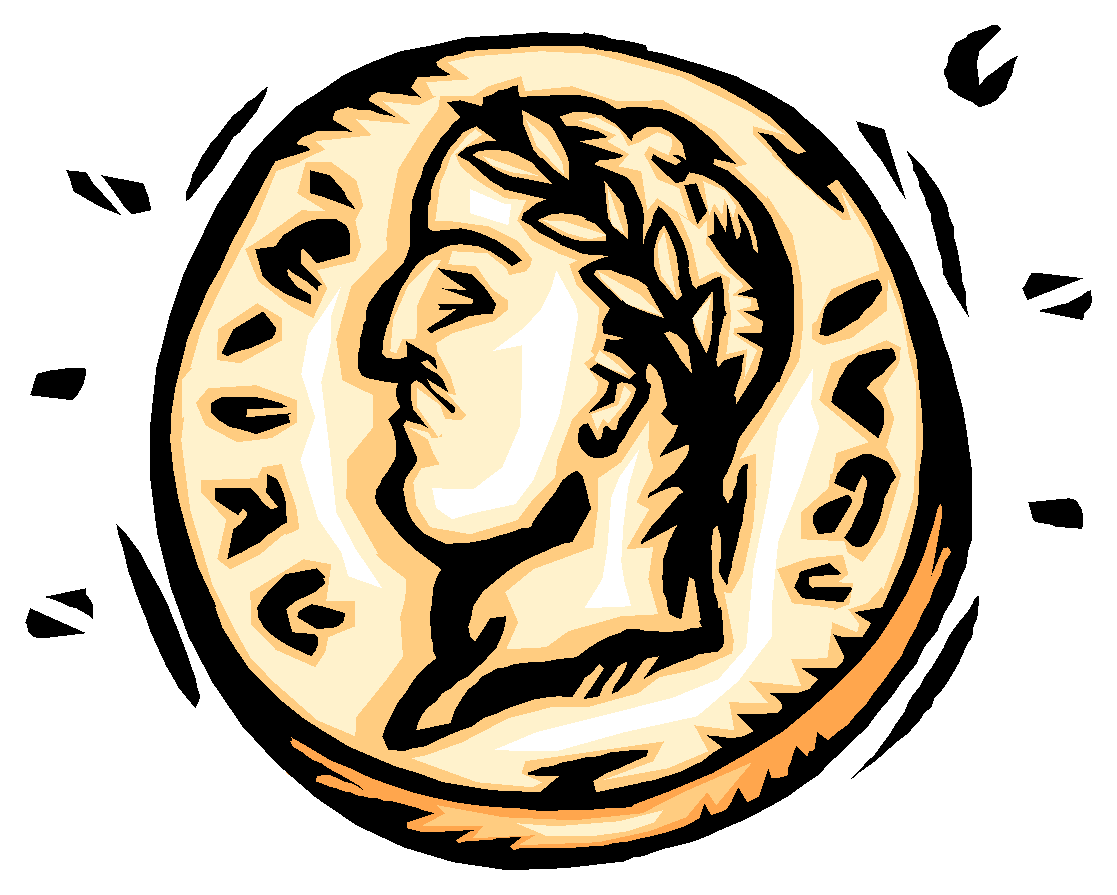 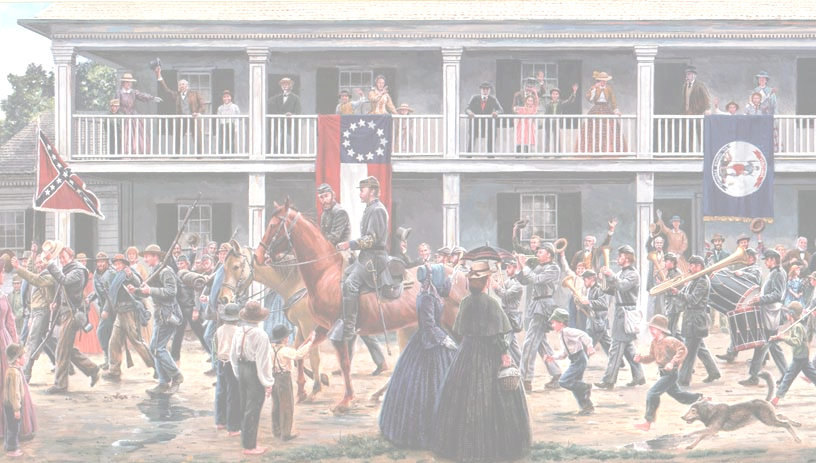 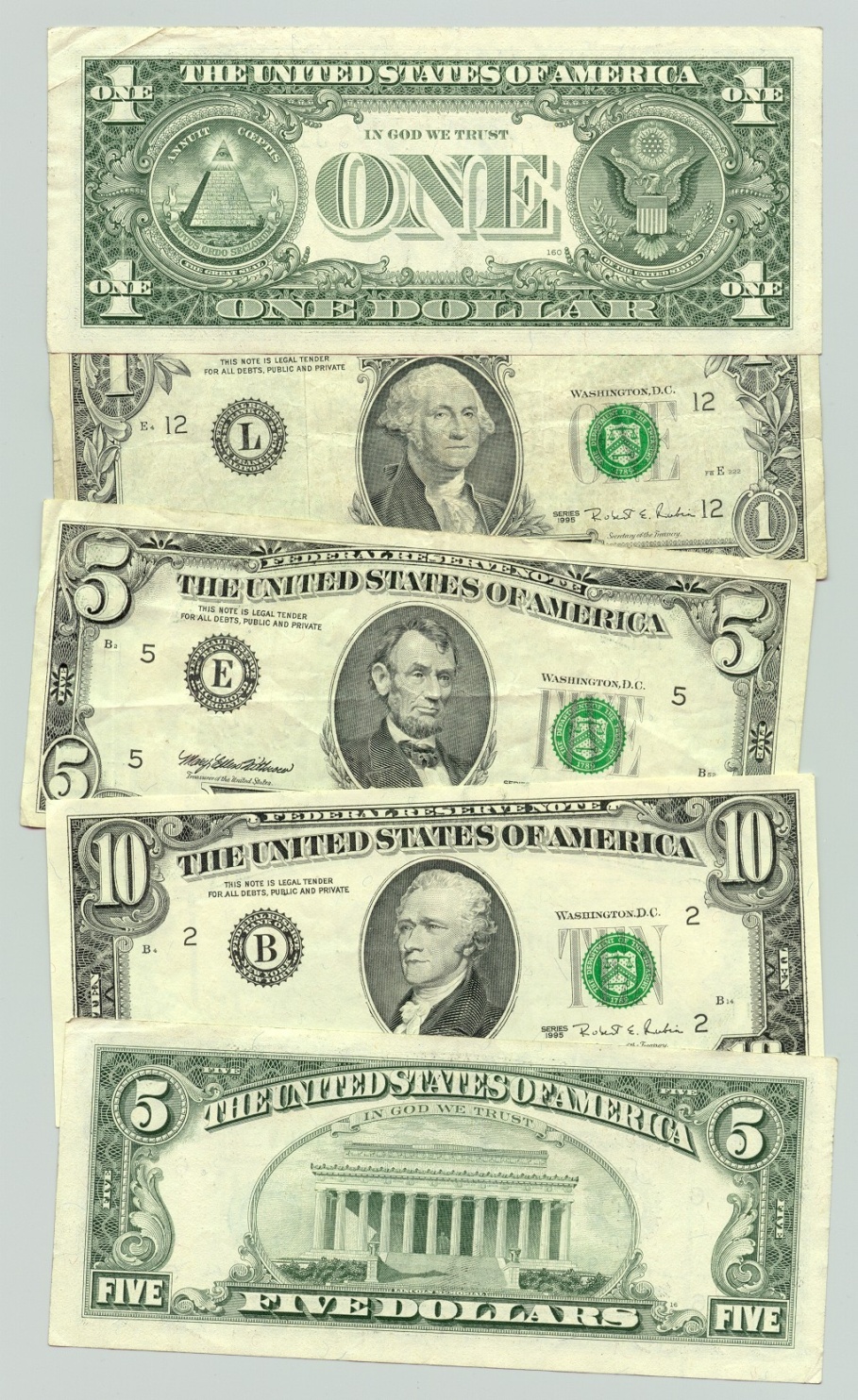 In 1862 the government issues a new type of money – called GREENBACKS because of its color
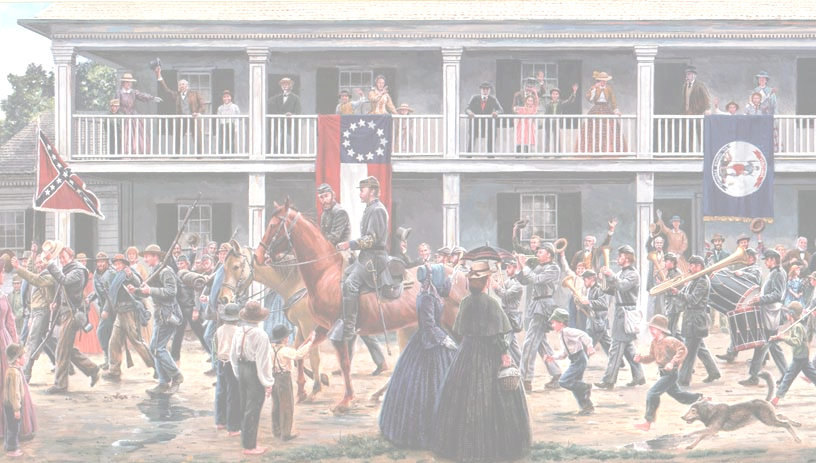 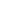 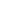 Slaves begin to resist more in the South – refuse to work, break things on purpose
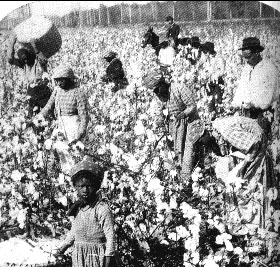 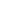 Advancing Union troops free slaves
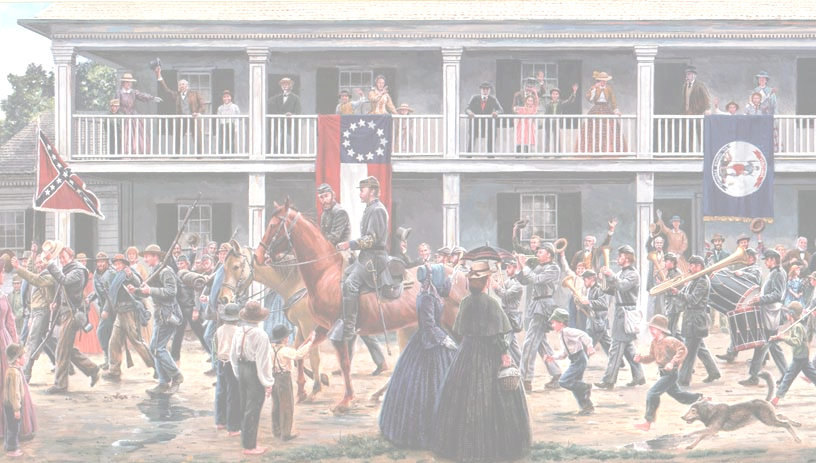 Women also help the war effort in many ways – relief agencies, nurses, spies, factory workers
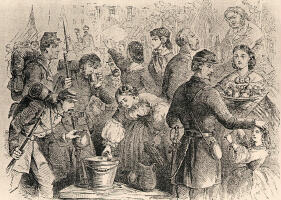 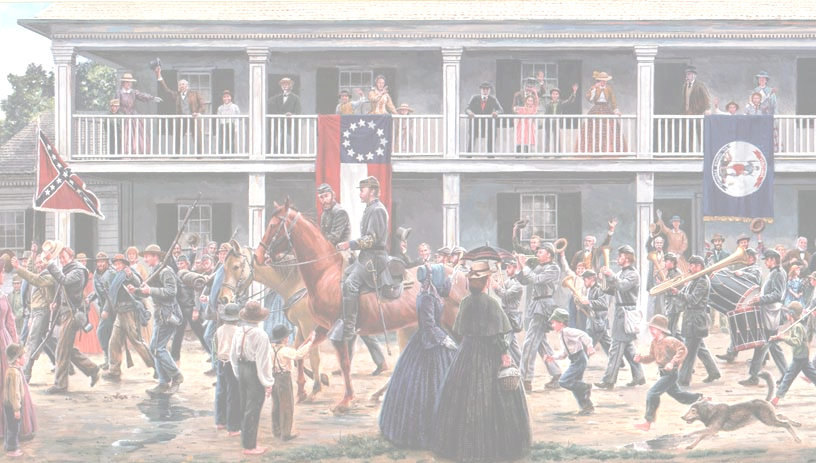 CLARA BARTON – nurse during the Civil War, helped with supplies, later started American Red Cross
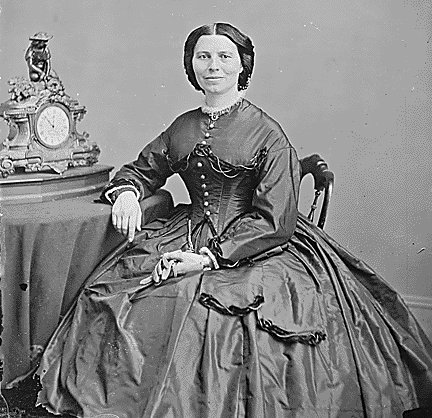 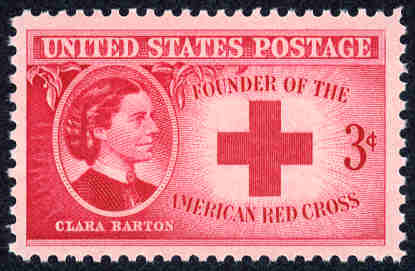 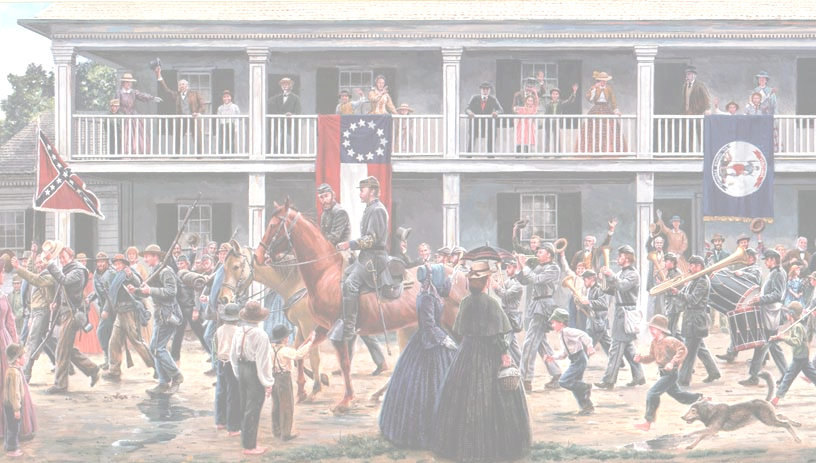 Each side took prisoners of war

Many POW’s died in camps because of no food, poor shelter, disease, overcrowding
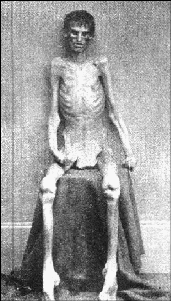 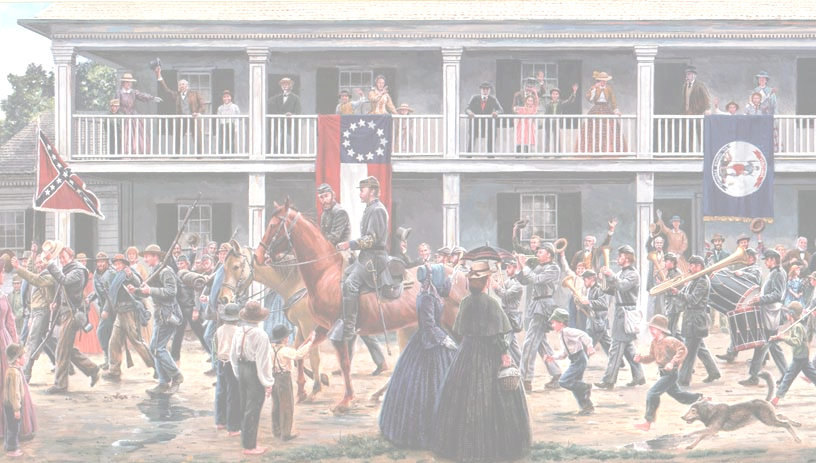 ANDERSONVILLE – Confederate POW camp in Georgia, built to house 10,000 but at one point had 33,000
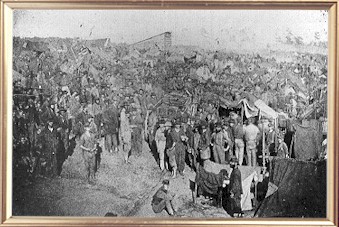 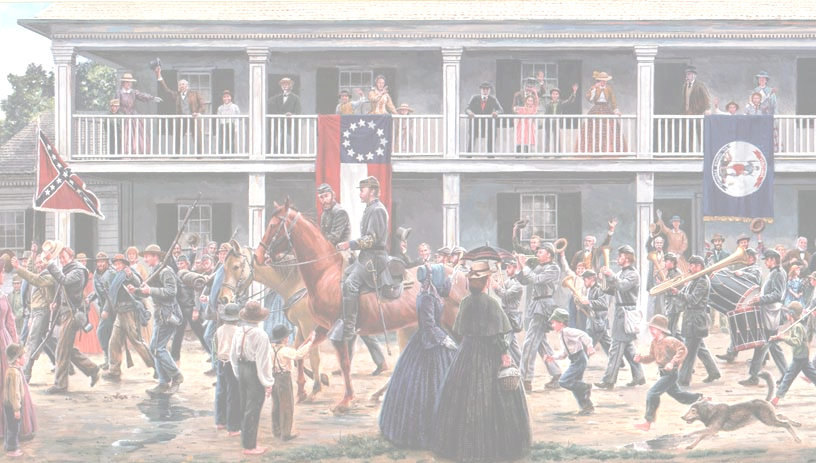 Around 50,000 soldiers died in POW camps
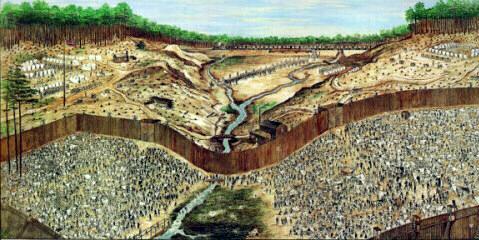 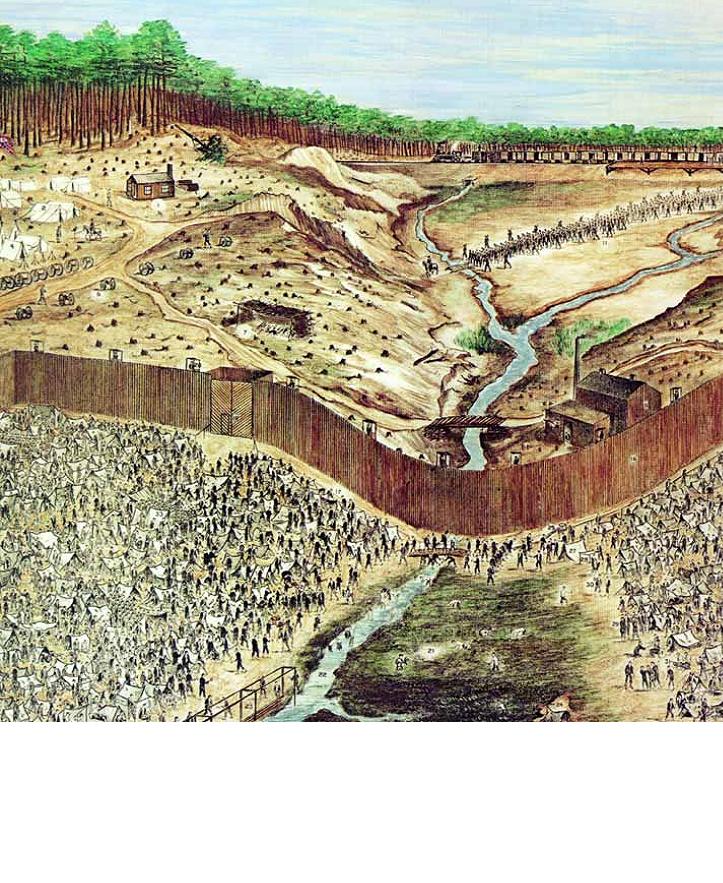 ANDERSONVILLE
http://www.cr.nps.gov/nr/twhp/wwwlps/lessons/11andersonville/11getting.htm
This painting was done by an prisoner from memory that was at Andersonville
Emancipation Proclamation
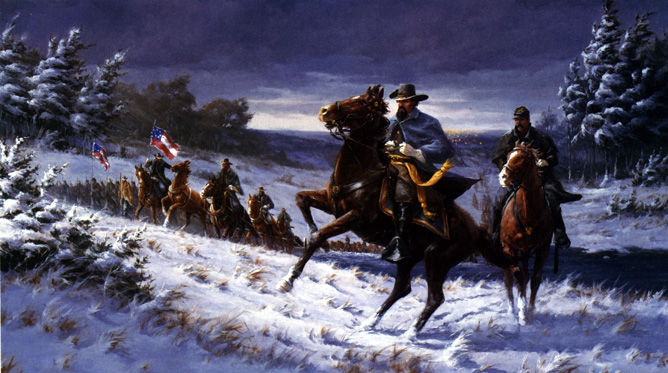 THE
END